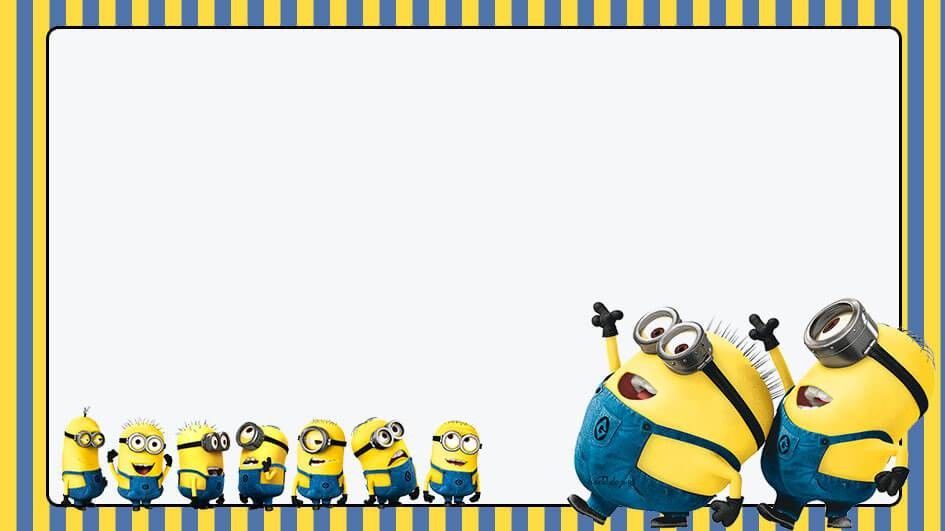 Trường Tiểu học Cự Khối
CHÀO MỪNG CÁC CON 
ĐẾN VỚI LỚP HỌC TRỰC TUYẾN
MÔN TOÁN – LỚP 3
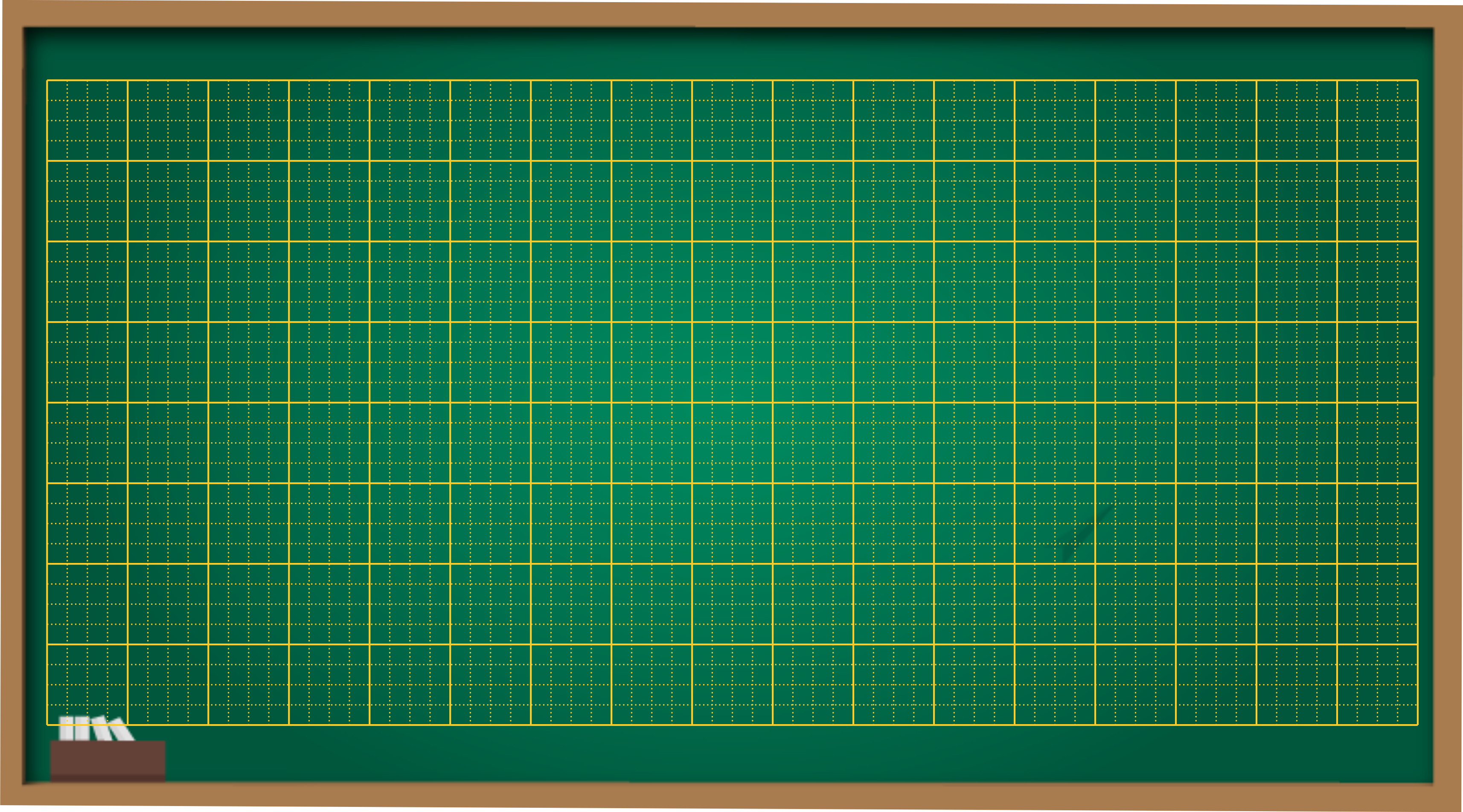 Thứ sáu ngày 21 tháng 1 năm 2022
Toán
Số 10 000 – Luyện tập
1000
1000
1000
1000
1000
1000
1000
1000
1000
1000
1000
1000
1000
1000
1000
1000
1000
1000
1000
1000
1000
1000
1000
1000
1000
1000
1000
10 000
8000
9000
10 000 đọc là mười nghìn hoặc một vạn
Em hãy viết các số tròn nghìn sau:
9000
7000
5000
4000
Bài 1: Viết các số tròn nghìn từ 1000 đến 10 000
1000
2000
3000
4000
5000
7000
8000
9000
10 000
6000
Bài 2: Viết các số tròn trăm từ 9300 đến 9900.
9300 ; 9400 ; 9500 ; 9600 ; 9700 ; 9800 ; 9900.
Bài 3: Viết các số tròn chục từ 9940 đến 9990.
9940 ; 9950 ; 9960 ; 9970 ; 9980 ; 9990.
Bài 4: Viết các số từ 9995 đến 10 000
9995 ; 9996 ; 9997 ; 9998 ; 9999 ; 10 000.
Bài 5: Viết  số liền trước, số liền sau của mỗi số :
                2665 ; 2002 ; 1999 ; 9999 ; 6890.
- Muốn tìm số liền trước, ta lấy số đã cho trừ đi một.
- Muốn tìm số liền sau, ta lấy số đã cho cộng một đơn vị.
Bài 5
Số liền sau
Số liền trước
Số đã cho
2664
2666
2665
2001
2002
2003
1999
2000
1998
9998
9999
10 000
6890
6889
6891
Bài 6: Viết tiếp số thích hợp vào dưới mỗi vạch :
9990      9991                                                 9995                                                           10 000
9996
9999
9998
9997
9994
9992
9993
CHÀO TẠM BIỆT CÁC CON